european space agency
Monitoring Volcanic Ash from Space

 Activities at the European Space Agency
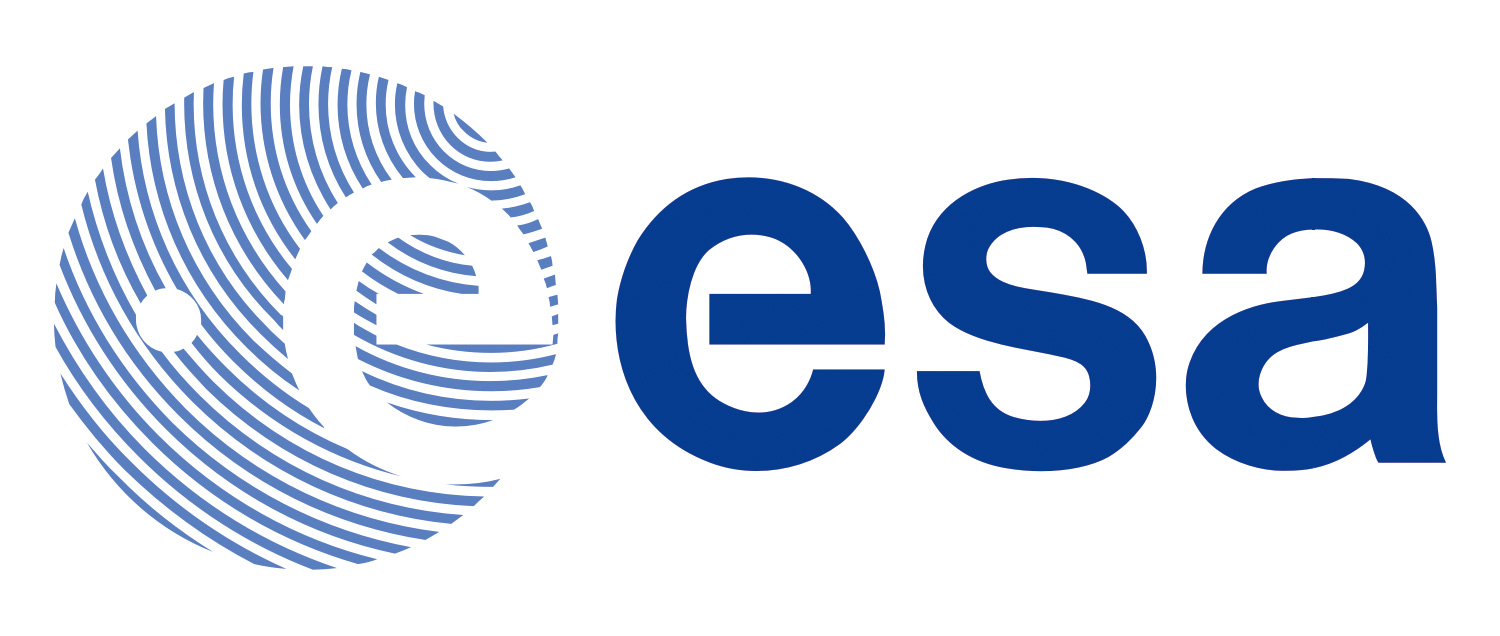 Claus Zehner
The ESA Earth Observation “fleet”
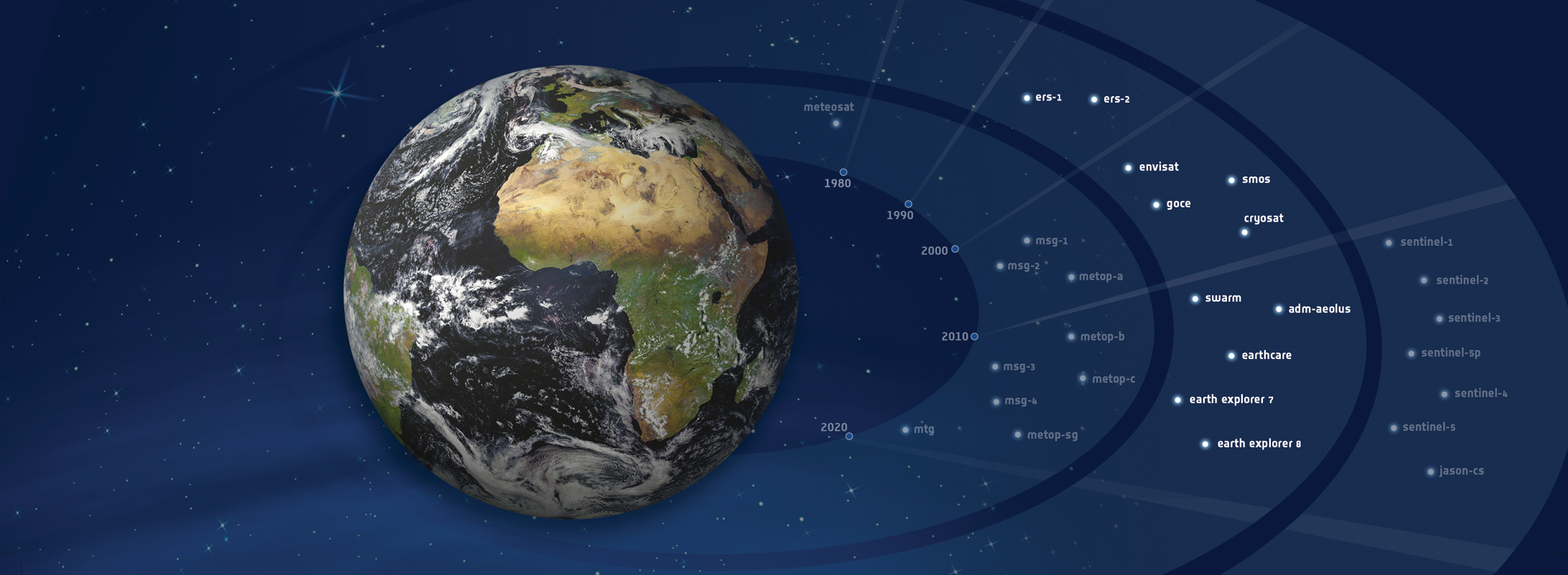 http://earth.eo.esa.int/workshops/Volcano/files/STM_280_web.pdf
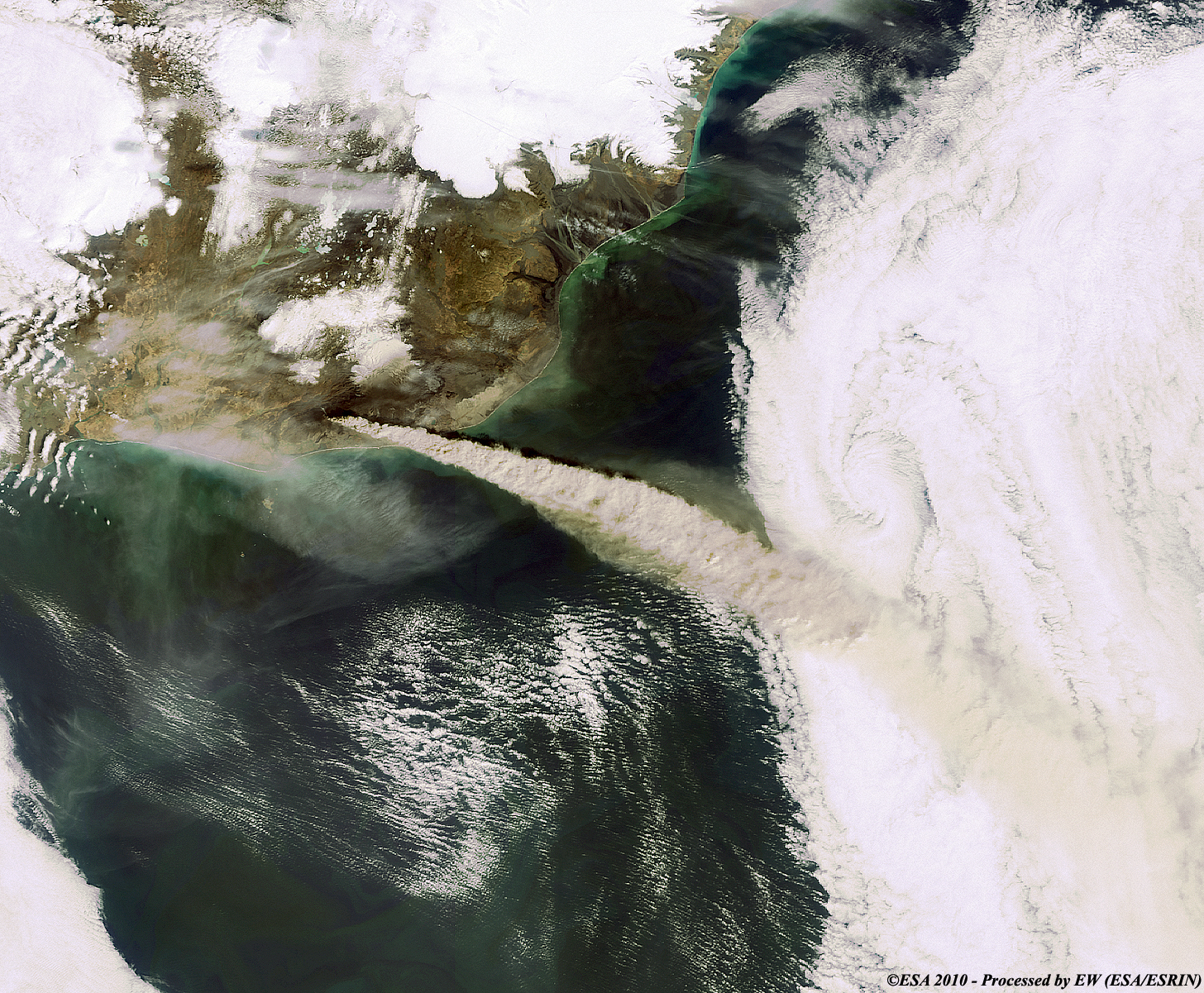 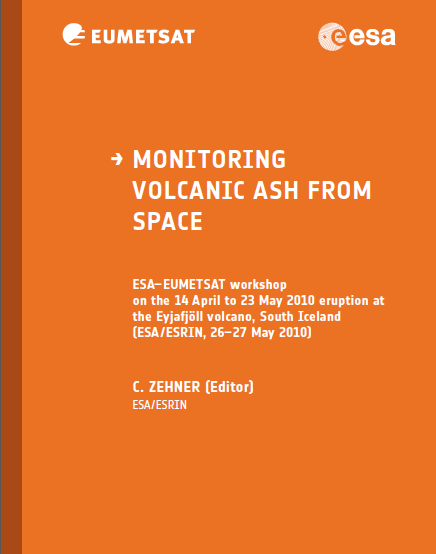 Extension of ongoing activities by 3 projects during 2012:

VAST - http://vast.nilu.no/ -  3 years – lead by NILU (F. Prata)

SACS2 - http://sacs.aeronomie.be/ - 18 month– lead by BIRA/IASB (N. Theys)

SMASH – based on the EU www.evoss.eu/ project - 18 month lead by CGS (L. Tampellini)	

 Enhance the usage of EO satellite data for volcanic ash monitoring
 Update existing user requirements
 Provision of improved satellite based volcanic emission information based on e.g. 	SEVIRI, AATSR, MODIS, GOME2, IASI, OMI, AIRS measurements
 Provision of improved eruption source information
 Establishment of  an operational LIDAR network in Ireland (national co-funding)
 Establishment of a database for historic eruptions (satellite, ground-based, airborne, 	modeling data)
 Development of an operational demonstration  volcanic ash forecasting 	service 	(open source code operated at ZAMG) that could be implemented at VAACs or 	elsewhere
 Define a ‘best’  future end-to-end volcanic ash monitoring system
ESA Projects on Volcanic Emission Monitoring
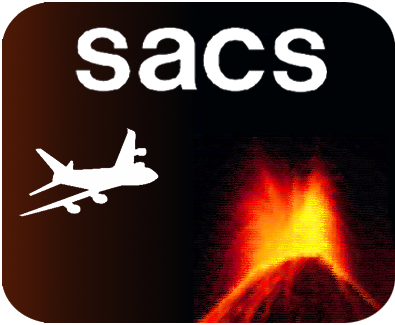 Support to Aviation Control Service
N. Theys, H. Brenot, J. van Gent, M. Van Roozendael (BIRA-IASB)

L. Clarisse, D. Hurtmans, P.-F. Coheur, C. Clerbaux (ULB-LATMOS)

R. van der A, P. Wang, J. van Geffen (KNMI)

P. Valks, P. Hedelt (DLR)

R. Siddans, C. Poulsen (RAL)

D. Balis, M. Koukouli (AUTH)

F. Prata (NILU)

Data Providers:
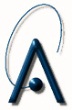 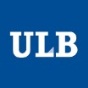 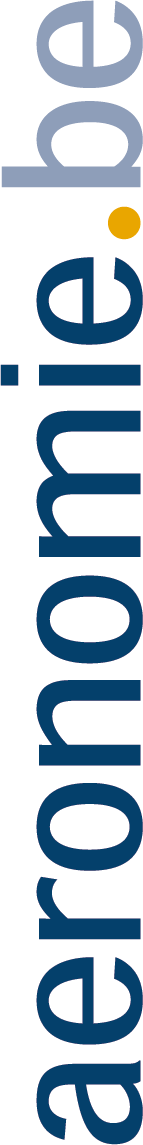 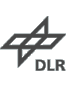 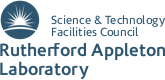 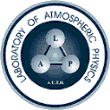 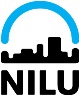 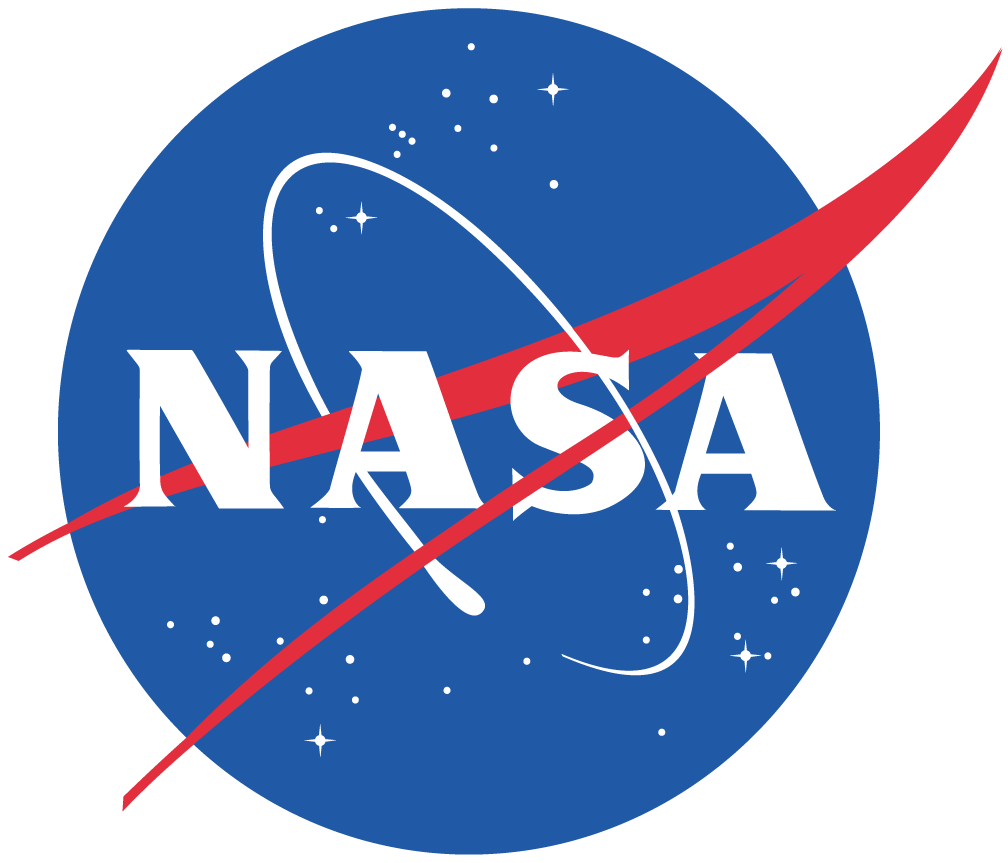 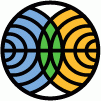 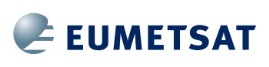 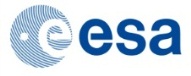 FMI
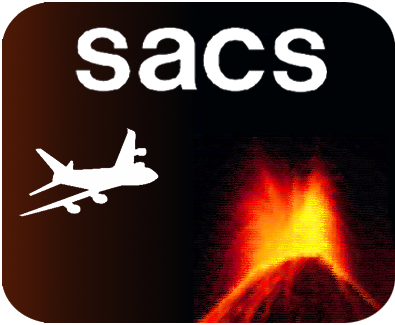 Support to Aviation Control Service
sacs.aeronomie.be
Web-based multi satellite sensor notification system (AIRS, GOME2, IASI, OMI)
 Development of improved products (ash, height information)
 Number of subscribed users : 150  (e.g. VAACs, aviation companies, pilots, 	observatories, researchers)
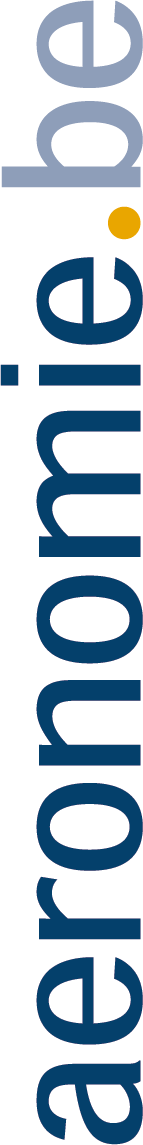 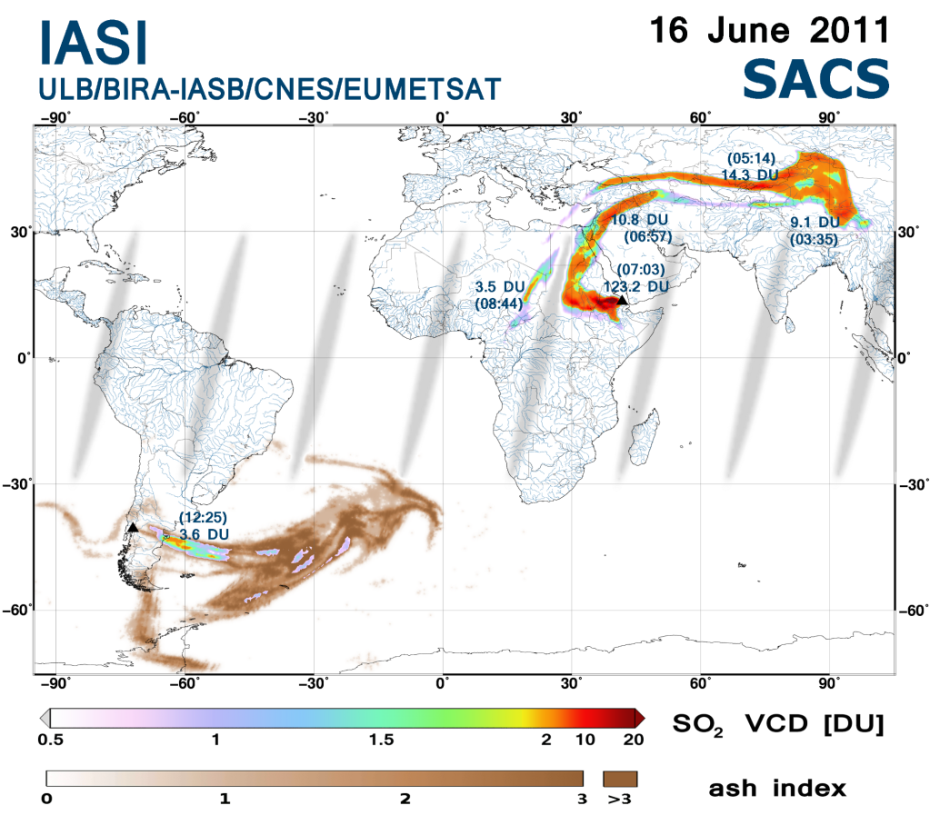 SO2 and ash from Nabro (Eritrea)
 and Puyehue (Chile) detected 
by IASI (16 June 2011)
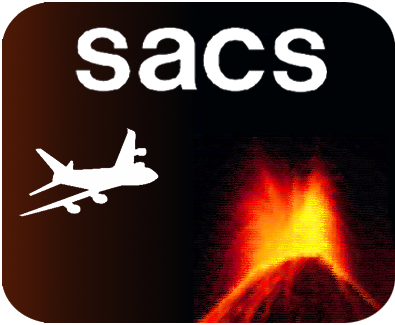 Support to Aviation Control Service
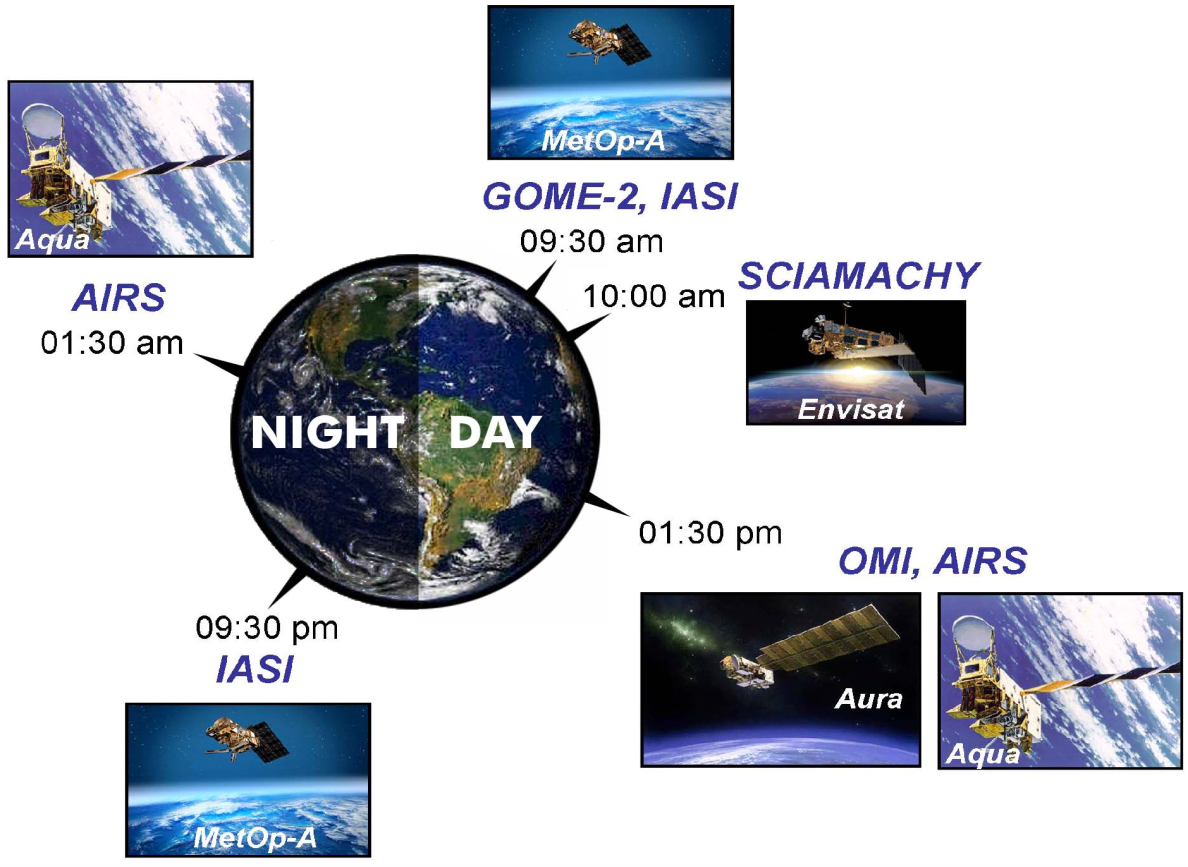 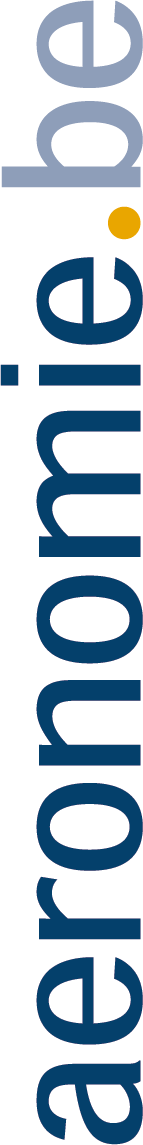 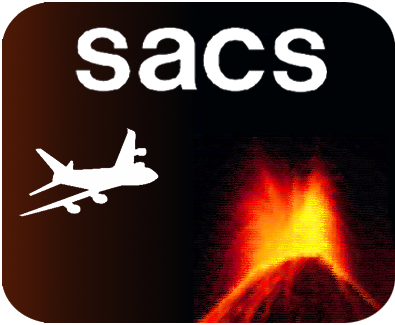 Support to Aviation Control Service
Main Service Features - http://sacs.aeronomie.be:
One e-mail is sent per 12 hours and per 30°x 30° predefined  region (first instrument to detect SO2).







System optimized to avoid false notifications (e.g., anthropogenic SO2) – success rate: >95%
After a notification, all other notifications (confirmation during the next 12h) are available  through the webpage
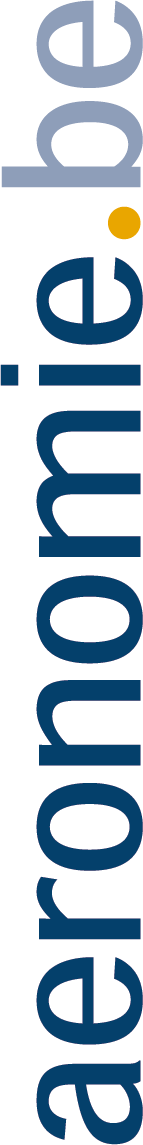 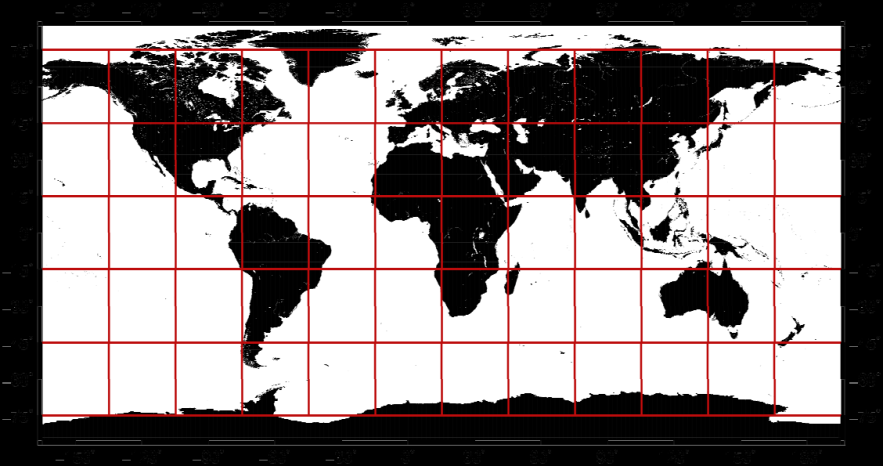 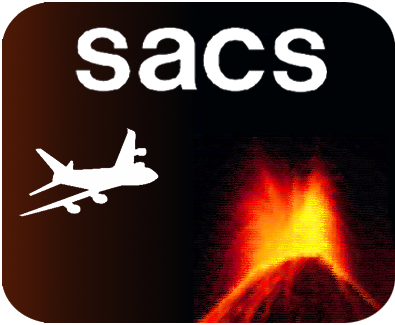 Support to Aviation Control Service
Bezymianny eruption
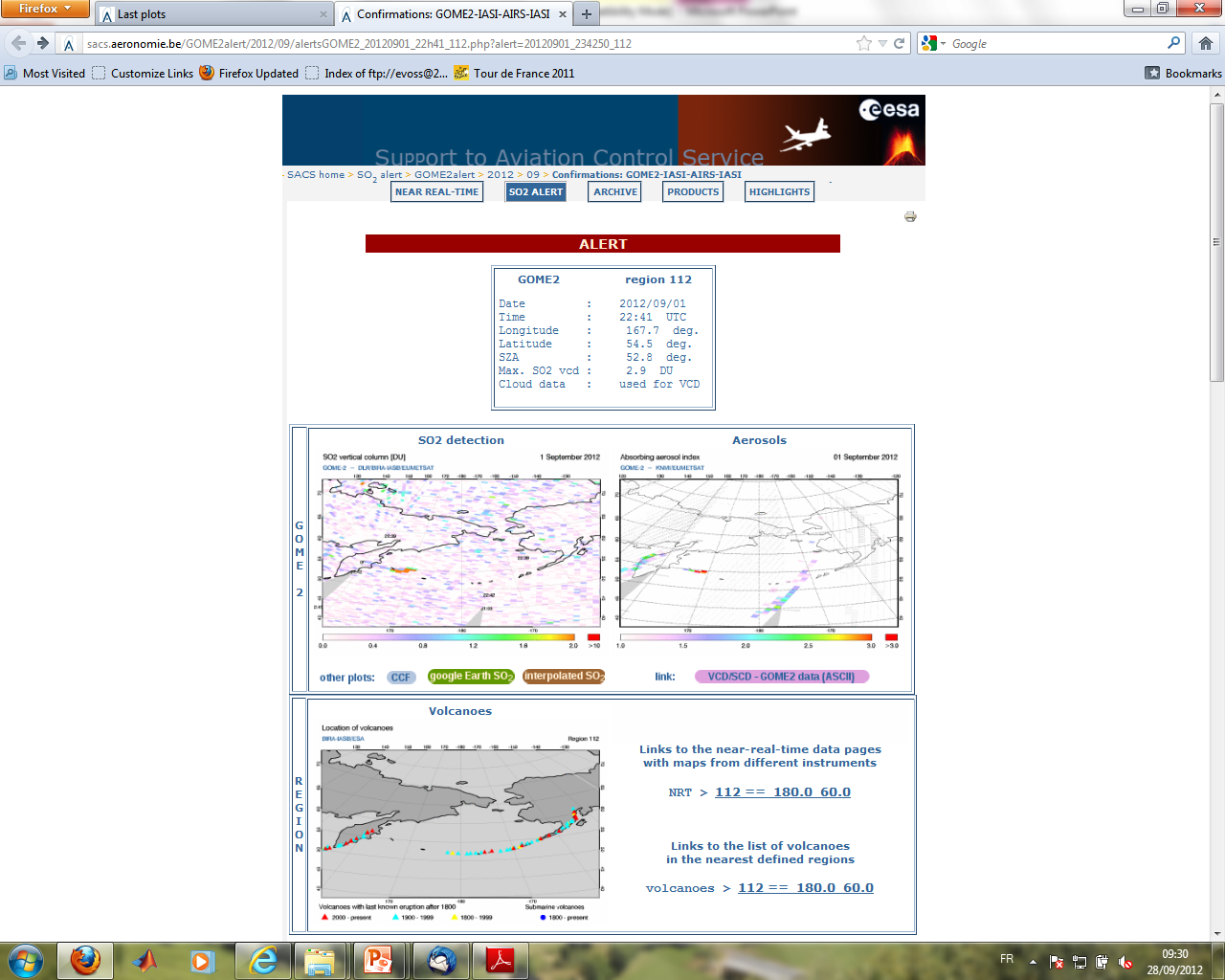 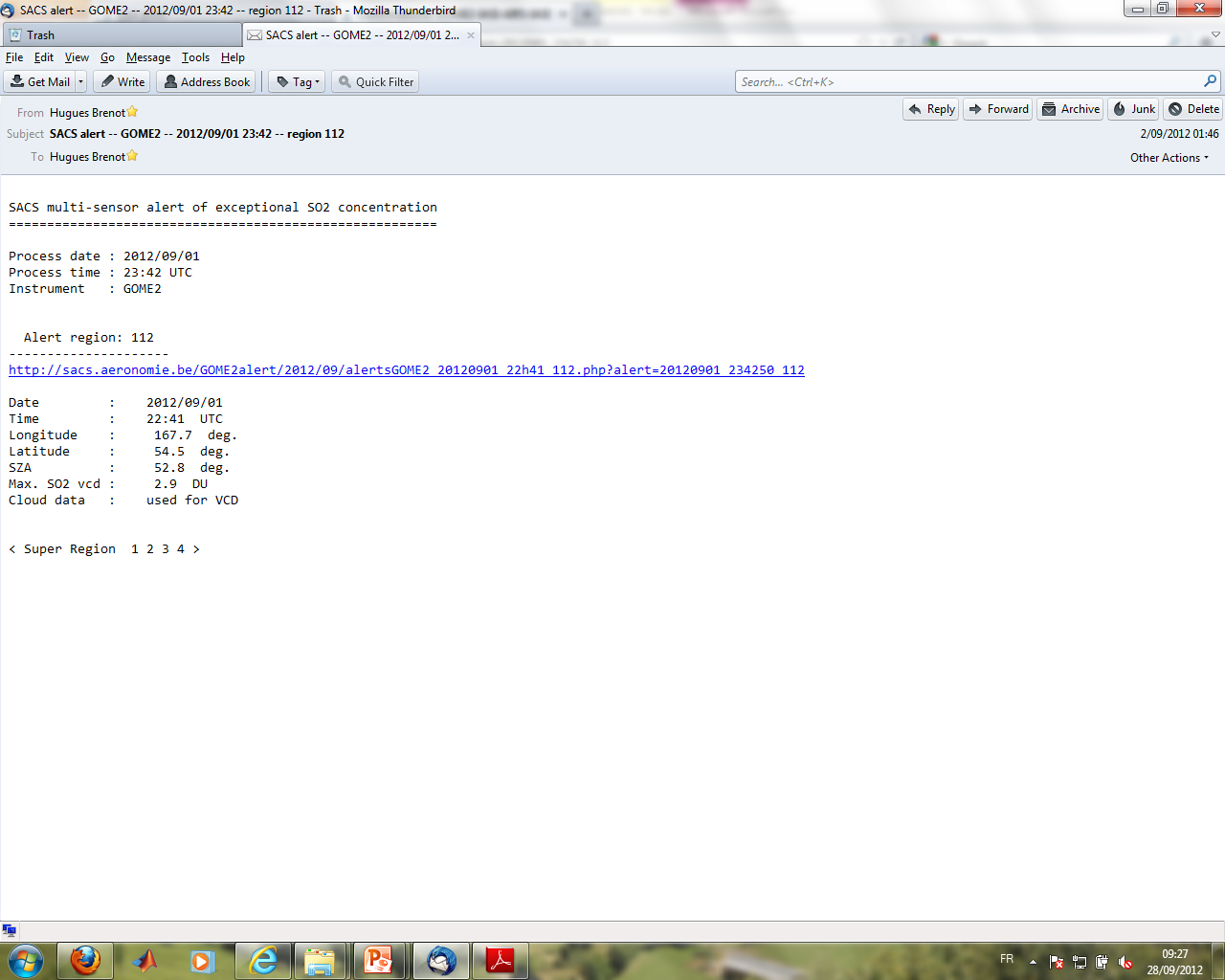 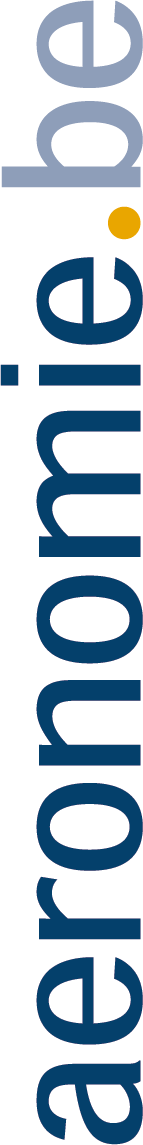 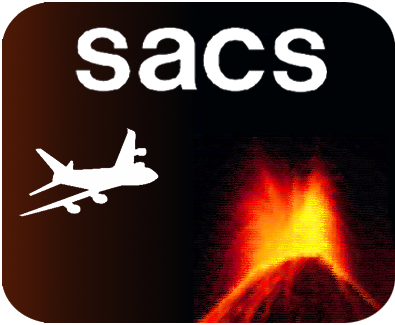 Support to Aviation Control Service
Example warning: Paluweh eruption:
First overpass : AIRS, 1h46 after the start of the eruption.
SACS e-mail warning: 4h23 after the start of
 the eruption.
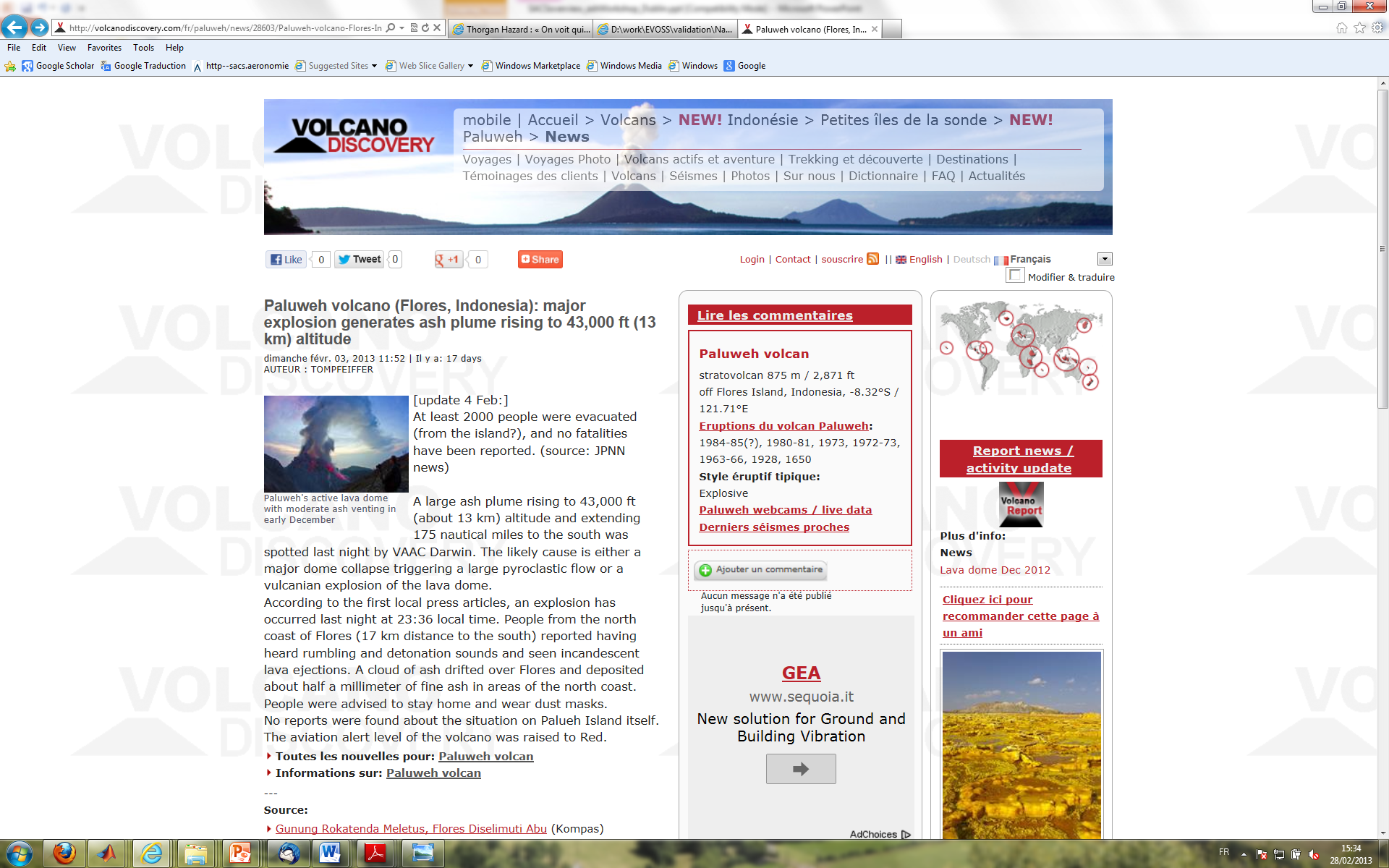 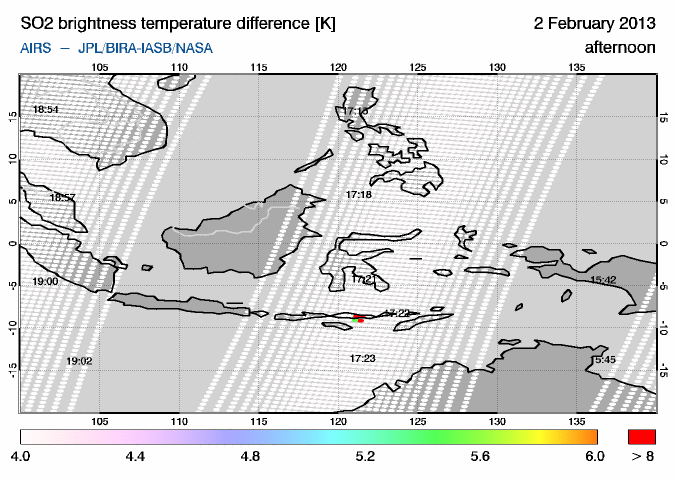 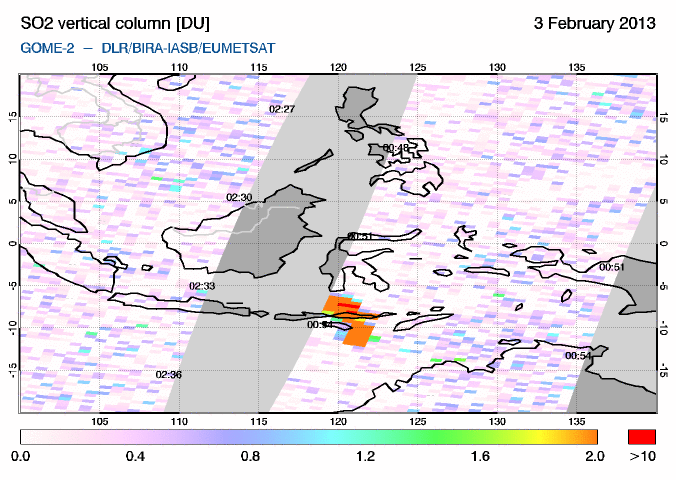 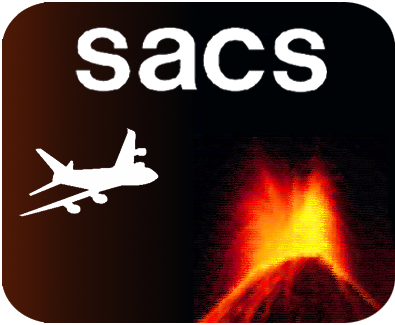 Support to Aviation Control Service
AIRS: on-line since 2 months (F. Prata algorithms)
IASI: on-line soon (L. Clarisse algorithms)
New satellite products for plume detection -  IASI and AIRS ash products:
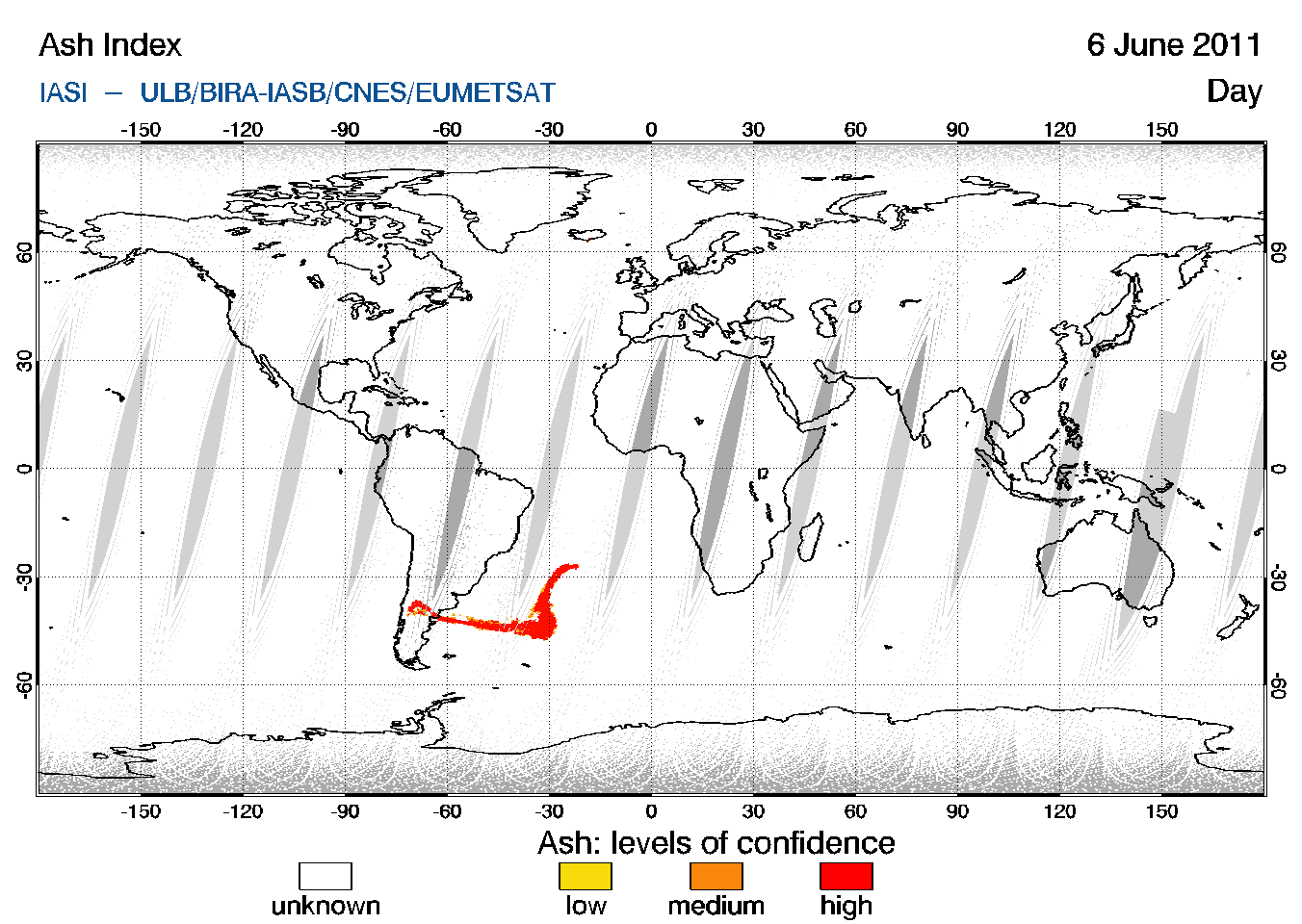 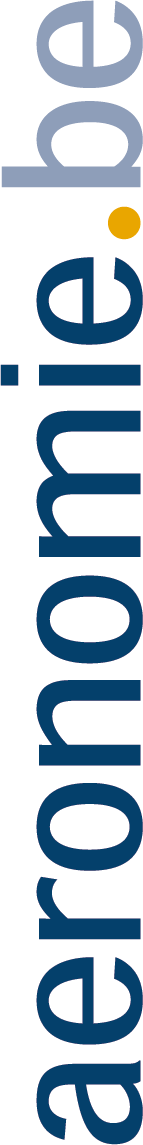 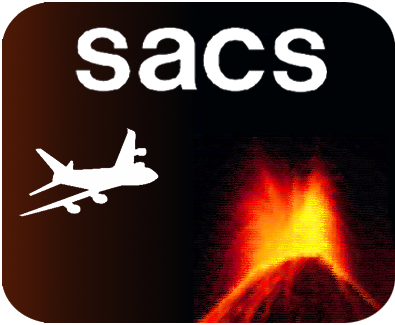 Support to Aviation Control Service
Snapshot of the future SACS NRT webpage
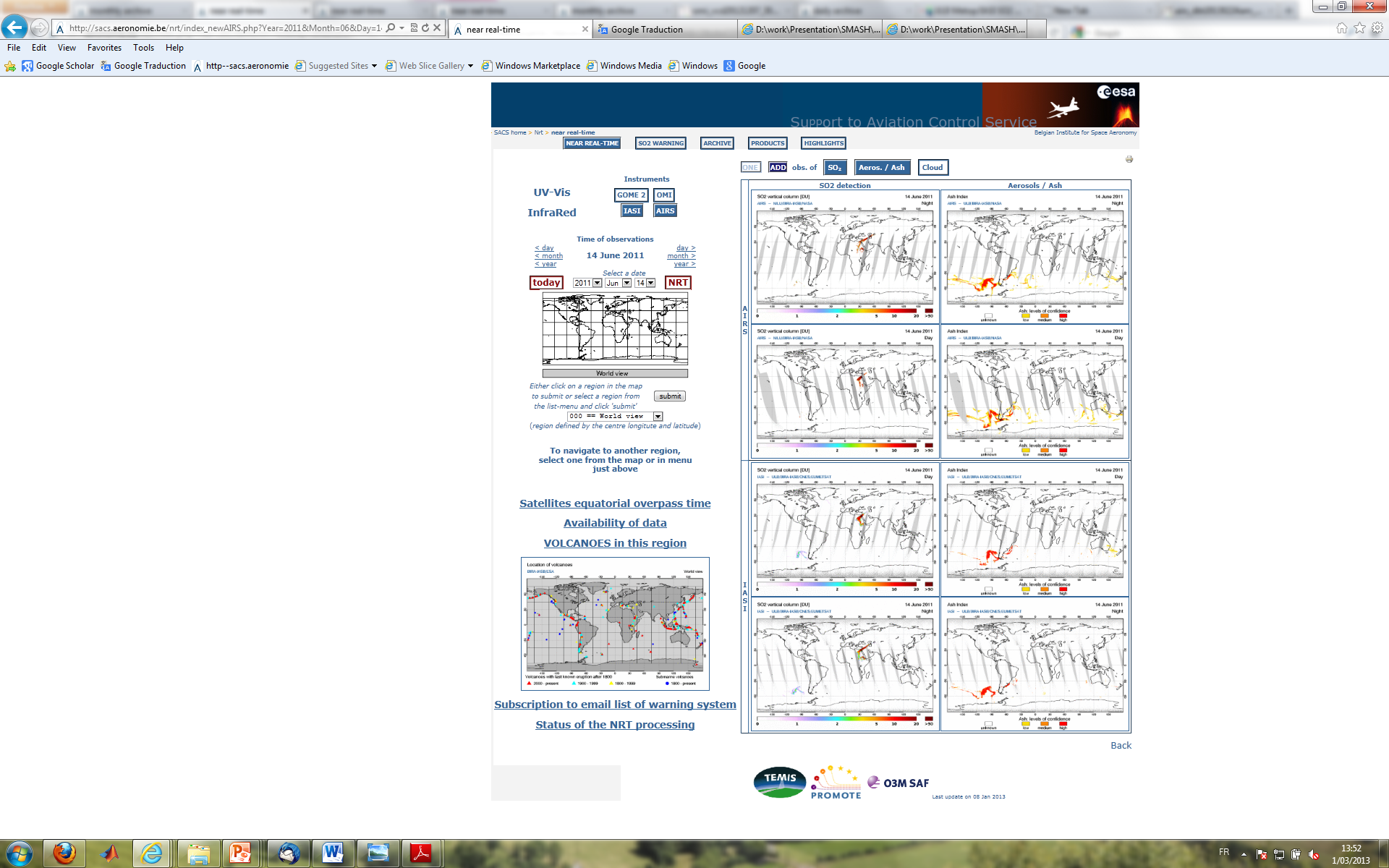 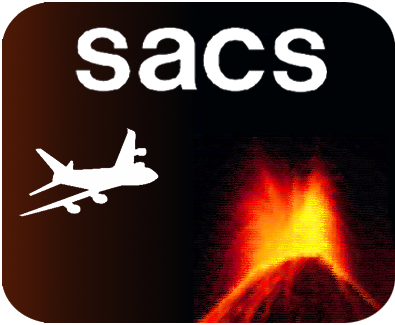 Support to Aviation Control Service
Further improvement of the notification system:
Warning levels

* Level A: Aviation-relevant emissions detected by IASI/AIRS and eventually OMI/GOME-2.

* Level B: Degassing emissions (low altitude) only detected by OMI/GOME-2.
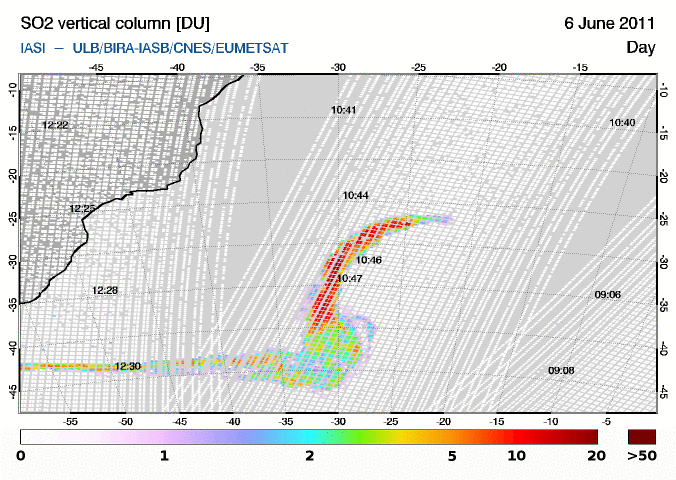 ESA Projects on Volcanic Emission Monitoring
Interaction and complementarity among the 3 projects:

 All 3 projects have the same Technical Officer from ESA
 Exchange of expertise and results: The AIRS algorithm of F. Prata (VAST) has 	been implemented recently into the SACS web-based warning system
 Different consortia include different satellite retrieval experts (e.g. SEVIRI  -  	NILU, AATSR –FMI, IASI – ULB, MODIS - INGV) and background knowledge
 There are complementary approaches being developed on the derivation of 	improved eruption source	information
 All 3 projects will provide input data to a volcanic eruption database (e.g. 	SMASH: INGV Etna groundbased data)
 SACS and NILU satellite products will feed into an operational demonstration  	volcanic ash forecasting service 
 The SMASH consortoium will define a ‘best’  future end-to-end volcanic ash 	monitoring system  in Europe
 VAST has organised a workshop with SMASH and  SACS support at Dublin 	during early March 2013
Volcanic Ash Workshop: Dublin March 04-06http://vast.nilu.no/UserWorkshop/tabid/10873/Default.aspx
Participants (~50):

 Regulators (e.g. IAA)
 Airlines (e.g. Aer Lingus, easyjet)
 Constructors (e.g. Rolls-Royce)
 Flight Captain (e.g. German Pilot Association)
 Space Agencies (e.g. Eumetsat, NASA, ESA)
 Satellite, ground-based and airborne Retrieval Experts
 Modellers
 Representatives of the Alaska VAAC
Volcanic Ash Workshop: Dublin March 04-06
Some discussion points - changes since to 2010:

 IAA: based on improved knowledge complete airspace closing is not 	anymore necessary, decision to operate is now with Airlines 
 Aer Lingus: need for European Ash data derived in a consistent 	manner and presented in a standardised format to prevent 	unnecessary airspace closures and to give Airlines, and Regulators 	reliable data to safely make Responsible Decisions
 Flight Captain: need for clear and easy to understand doc´s and 	volcanic ash satellite pictures with height and concentration info, 	need for SO2- charts (also as forecasts)
 Rolls-Royce: if you fly through an SO2 cloud the engine should be 	replaced after 2 months
Volcanic Ash Workshop: Dublin March 04-06
Outcome: Delta Report to the one from 2010 (about 10-20 pages)
In case we have an Eyjafjoll eruption tomorrow - is the situation today different as compared to the one in 2010? 
User Requirements: What has changed during the last 3 years? 
Observations/Models Interaction?
What is the ‘best’  future end-to-end volcanic ash monitoring system in Europe (where are the gaps)? 
What are the priorities for future actions (EU - Horizon 2020)?